ITU Council Working Group on Child Online ProtectionNineteenth meeting, 10 October 2023
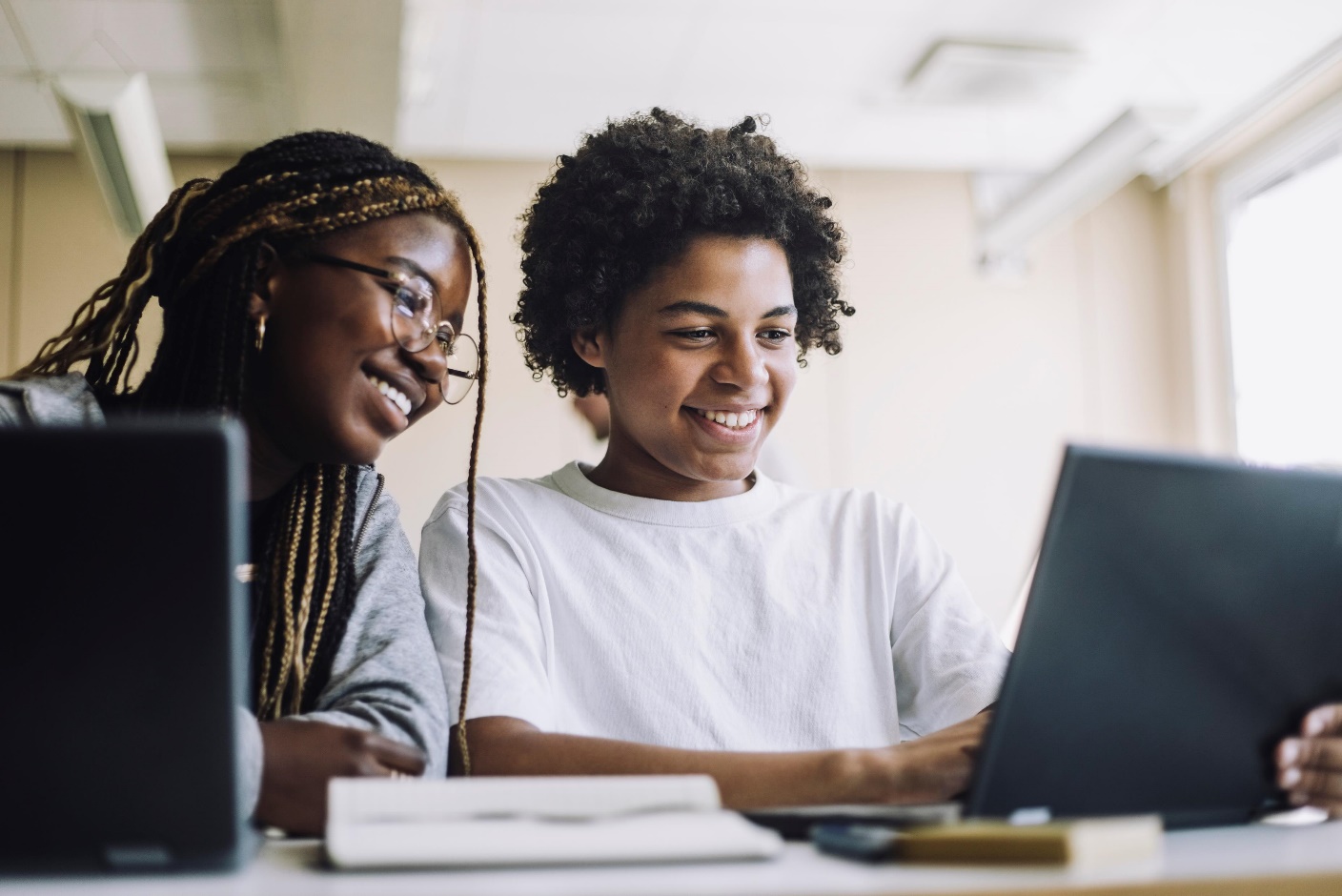 Child safety in the EU
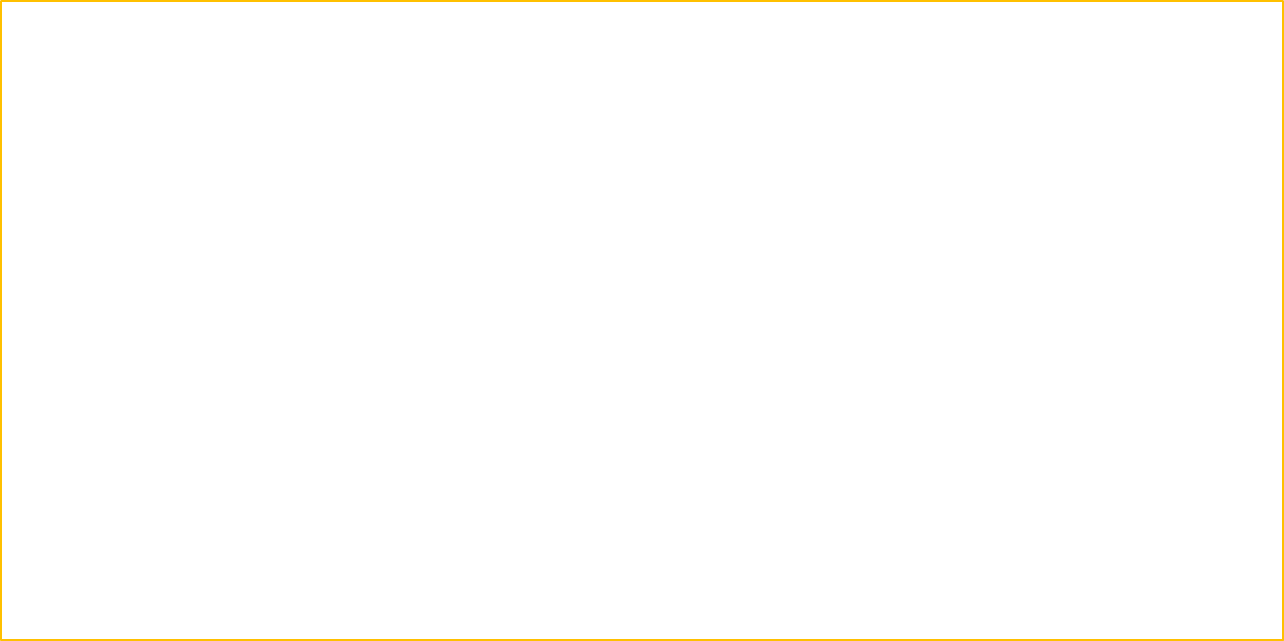 June LOWERY-KINGSTON
European Commission
Head of Unit of DG Connect G3 Accessibility, Multilingualism and Safer Internet
BIK+ Better Internet for Kids strategy
Our vision is to have every child in Europe protected, respected and empowered
in a safe, secure and trusted digital space, 
using age-appropriate digital services, 
benefitting from the same rights online as offline.
EU Better internet for kids strategy (BIK+)
Three pillars of BIK+
safe and age-appropriate digital experiences
digital empowerment and skills
active digital participation.
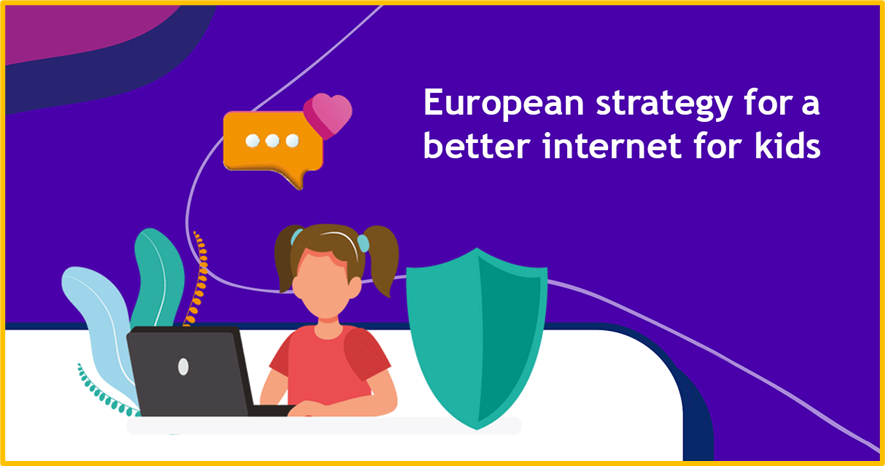 EU Code of Conduct on age-appropriate design (BIK+ Code)
A voluntary Code of conduct on age-appropriate design is one of the key actions under BIK+.
It will build on and support the implementation of the Digital Services Act, focusing on the provisions dedicated to the protection of minors.
A Special Group comprising 21 industry members, civil society, academics and experts will draft the BIK+ Code. 
Initial topics proposed are age verification, consumer risks, safety by design and by default, child-friendly communication & inclusiveness.
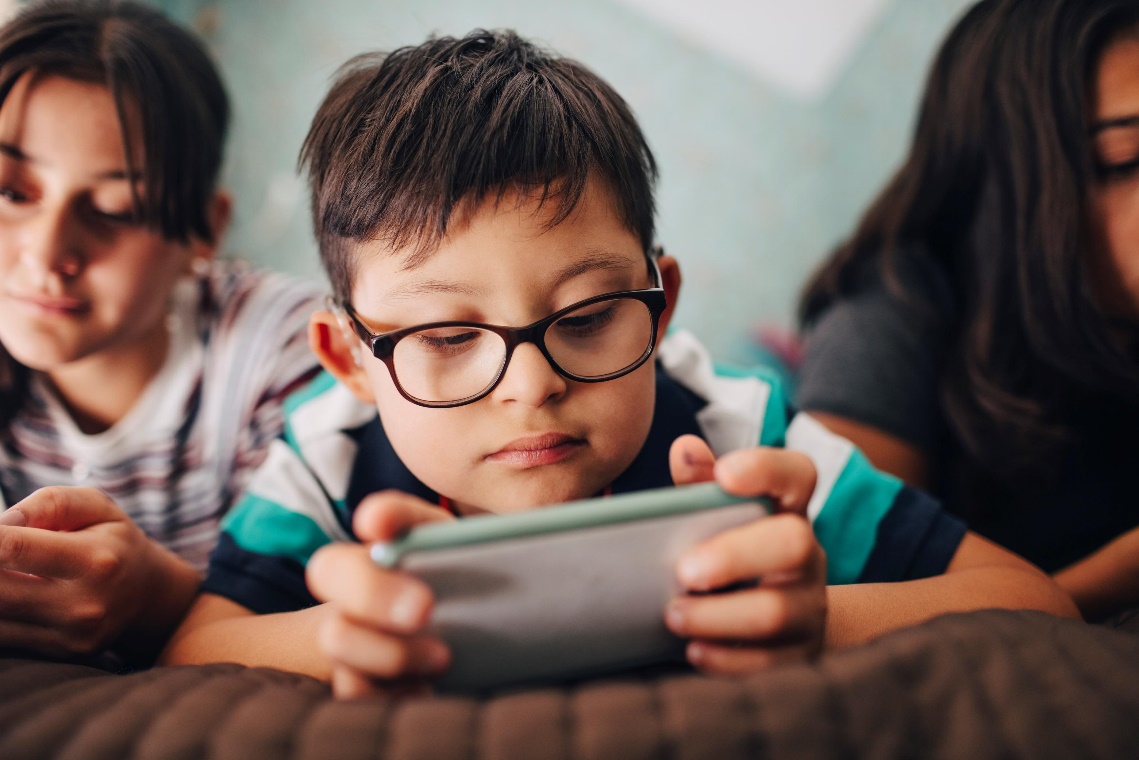 Digital Services Act (DSA): zoom in on protection of minors online
Art. 14 – for those primarily directed at minors, explanation of their terms and conditions easily understandable to minors.
Internet access providers, domain name registries…
Art 28 – all platforms accessible to minors:
Measures to ensure privacy, safety and security of minors in the service	EC empowered to issue guidelines
 Prohibition to serve targeted ads based on personal data when they have reasonable assurance the user is a minor
No additional processing of personal data
Cloud services,  webhosting…
Social networks, online marketplaces, app stores, collaborative economy platforms, …
Art 34 and 35 - Risk management regime for VLOPs/VLOSEs
Identification of systemic risks, including negative impact on rights of the child, and protection of minors online
Implementation of mitigation measures, targeted to the risk (such as parental control, age verification, etc.)
Subject to independent audits
COM primary enforcer
Online platforms and search engines (VLOP / VLOSE) with over 45 million users in the EU, designated by EC
Digital Services Act (DSA): building blocks
Maximum harmonisation regulation – single set of rules for all intermediary services in the EU
Horizontal nature: all types of illegal content, including systemic risks, and all types of intermediary services
Imposes due diligence rules and other obligations to create a safer and more trustworthy online environment
DSA text resulting from co-legislation:
Overall architecture and main elements fully intact
Strong political “ask” on number of issues, particularly : 
enhanced protection of minors, including targeted advertising, 
Significantly changed governance model:
Primary enforcement of VLOP/VLOSE related obligations by European Commission (EC)
When will the new rules apply?
First designationof VLOPs/VLOSEs
25 April 2023
Obligations apply to all services
17 Feb 2024
Publication of numbers of active users by platforms
Entry into force
Publication in OJ
+ 4 months
+ admin delay
Entry into application of obligations for designated VLOPs and VLOSEs
August /September 23
Latest date for MS to appoint Digital Service Coordinators (DSC)
27 Oct 22
16 Nov 22
17 Feb 2023
Thank you!
Do you want to Connect? 
Email: CNECT-G3@ec.europa.eu